Modul 3
Wie wird die 
BaSeTaLK-App eingesetzt?
[Speaker Notes: Herzlich Willkommen zu Modul 3.Hier erfahren Sie, was beim Einsatz der BaSeTaLK-App zu beachten ist.]
Rahmenbedingungen
Führen von biographischen Gesprächen (mit Einzelpersonen oder in Gruppen)
Empfehlenswert ist ein wöchentlicher Rhythmus über 12 Wochen
Gesprächsdauer: 60 Minuten
Setting: analog oder digital
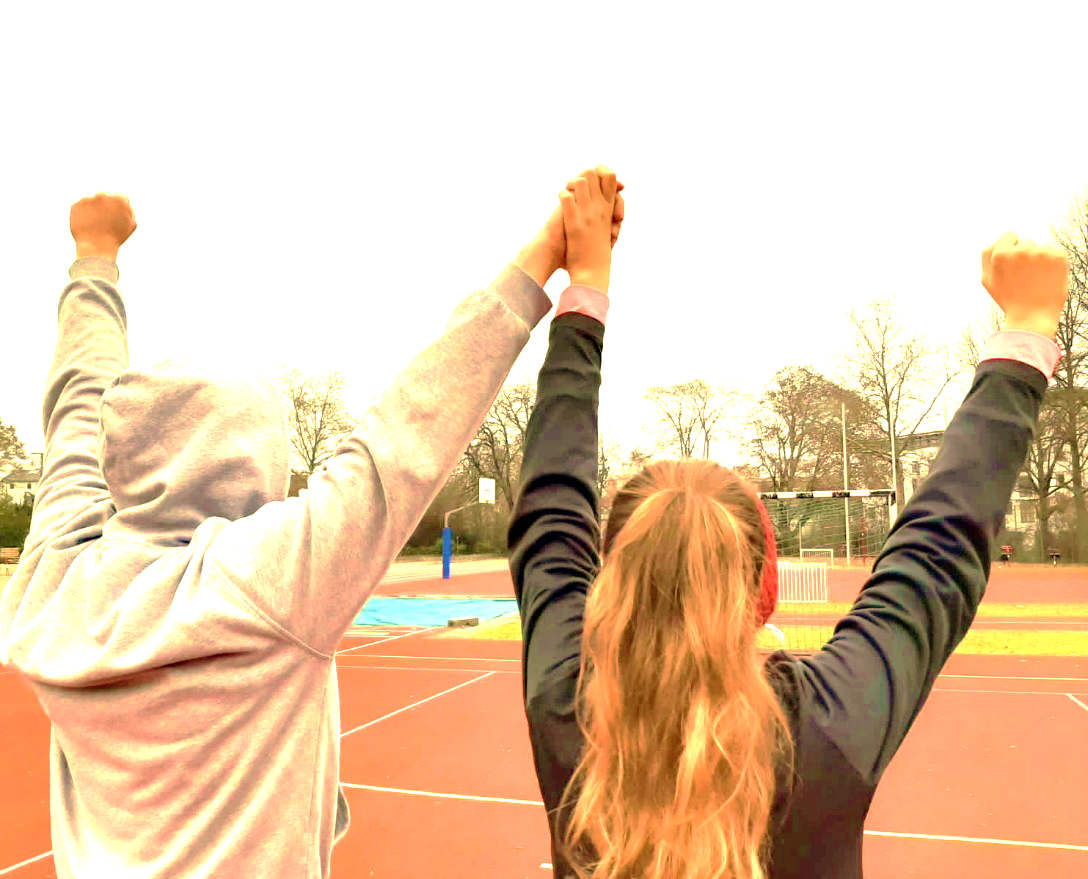 [Speaker Notes: Sie erinnern sich: <klick> Die BaSeTaLK-App soll dabei unterstützen biographische Gespräche zu führen. Das können Gespräche mit Einzelpersonen oder in Gruppen sein.
<klick> Es hat sich gezeigt, dass Gesprächen in einem wöchentlichen Rhythmus über 12 Wochen <klick> mit dem Umfang von je einer Stunde gut angenommen werden. 

Die Gespräche können analog/F2F oder digital/über ein Videokonferenzsystem durchgeführt werden. Beide Settings konnten im Forschungsprojekt BaSeTaLK erprobt werden. Das digitale Format kann dabei Vorteile bieten. Dazu gleich mehr. Je nach Setting variieren die Aufgaben in der Begleitung der Gespräche. Auch darauf gehen wir gleich näher ein.]
Setting der BaSeTaLK-Gespräche
BaSeTaLK-Gespräche
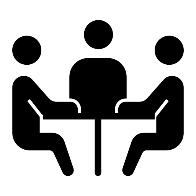 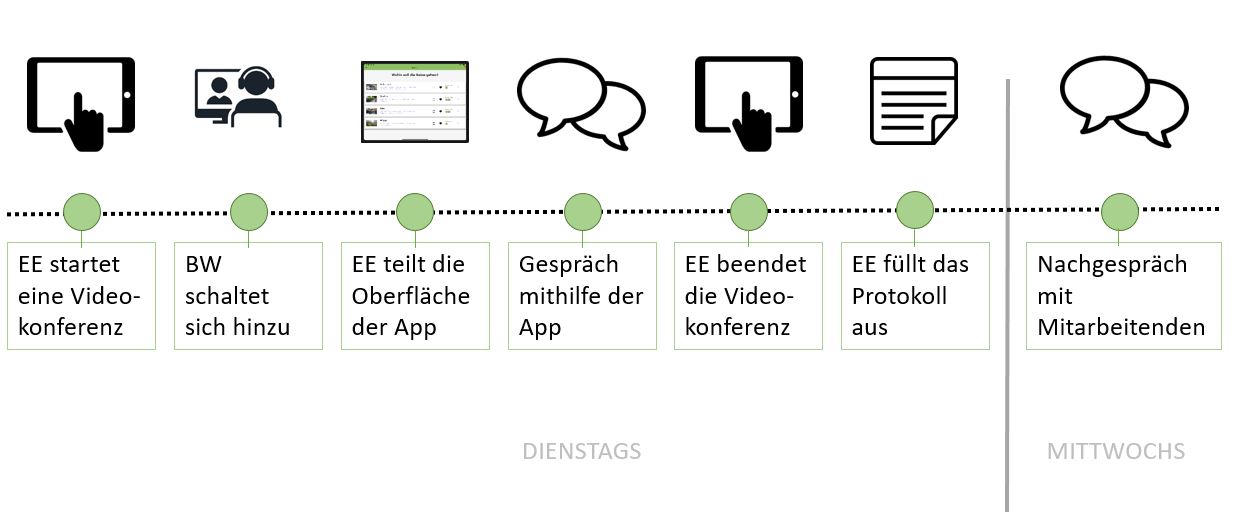 Analog
Treffen in Präsenz an einem bestimmten Ort
Digital
Treffen online über Videokonferenz
[Speaker Notes: Ein analoges Setting meint ein Treffen in Präsenz an einem geschützten Ort, der Ruhe für den Austausch bietet und gemeinsam bestimmt wurde. 
Digital schalten sich die Gesprächsteilnehmenden über ein Videokonferenzsystem von ihrem Computer oder Laptop zu.
<klick>
Schauen wir uns zunächst das analoge Setting und die damit verbundenen Aufgaben der Begleitung an.]
Analog - Aufgaben der Begleitung
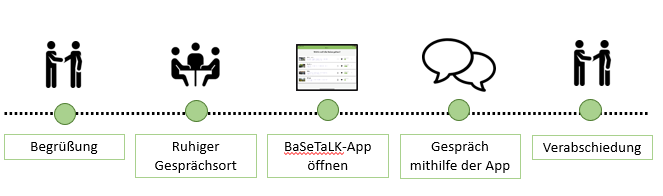 Abbildung: Organisatorischer Ablauf von Biographie-Gesprächen mit der BaSeTaLK-App im analogen Setting
[Speaker Notes: Organisatorische Aufgaben der Begleitung im analogen Setting umfassen Folgendes:
<klick>
Die Begleitung trifft sich mit dem Gesprächsgegenüber (oder der Gruppen) an einem vorher vereinbarten Ort
<klick>
Gemeinsam wird ein geeigneter Gesprächsort ausgewählt. Ablenkungen und Störungen sollten so gering wie möglich gehalten werden. Der Ort sollte geschützt und für die geplante Gesprächsdauer verfügbar.
<klick>
Die Begleitung öffnet und bedient die App. Sie sollte für alle sichtbar und auditive Impulse/ Hörbeiträge hörbar sein. Ggf. erkundigen Sie sich im Vorhinein, ob Gesprächspersonen eine Brille oder Hörgeräte benötigen
<klick>
Die Begleitung führt dann mit Hilfe der App als Leitfaden für ungefähr eine Stunde ein biographisches Gespräch 
<klick>
Bei der Verabschiedung wird abschließend besprochen, wann das nächste Treffen stattfindet]
Setting der BaSeTaLK-Gespräche
BaSeTaLK-Gespräche
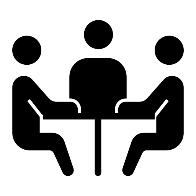 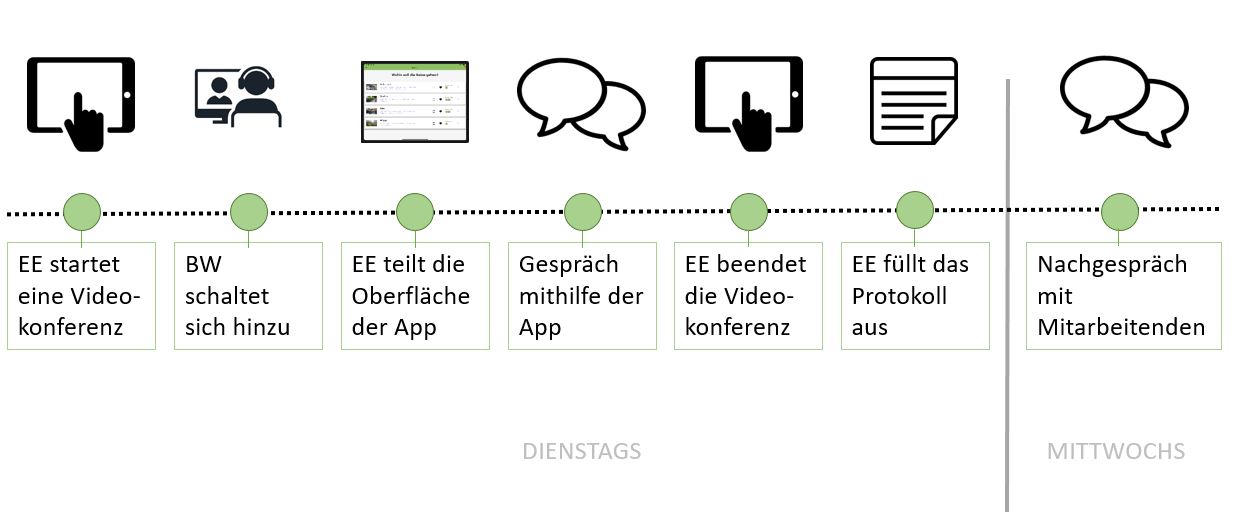 Analoges Setting
Treffen in Präsenz an einem bestimmten Ort
Digitales Setting
Treffen online über Videokonferenz
[Speaker Notes: <klick>
Was umfasst dem Gegenüber nun das digitale Setting?]
Digitale Biographie-Gespräche
Vorteile
Anfahrt entfällt
Weite Distanzen können überbrückt werden
Bei Erkältungen kann die digitale Durchführung eine Alternative sein
Bei Gruppengesprächen hat jede*r eine gute Sicht auf den Bildschirm
Menschen im Alter lernen, wie die digitale Kommunikation funktioniert
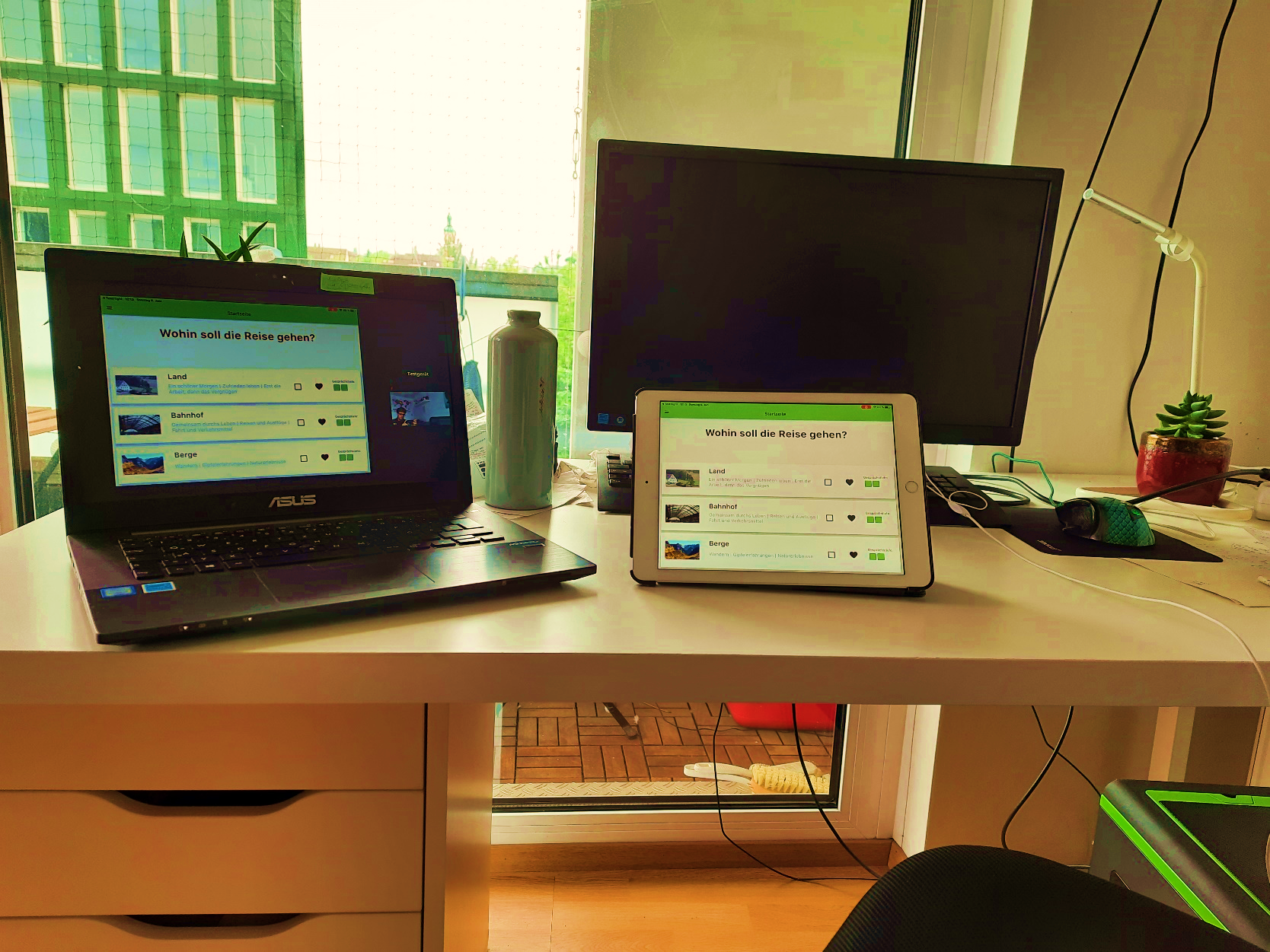 [Speaker Notes: Die Gespräche können alternativ auch über ein Videokonferenzsystem geführt werden. Dies kann die Vorteile haben, dass Anfahrten entfallen <klick> und weite Distanzen überbrückt werden können.
<klick>
Auch bei leichteren Erkältungen können Gespräche digital angenehmer und sicherer gestaltet werden.
<klick>
Da jede Person im digitalen Setting einen eigenen Bildschirm nutzt und selbstständig die Lautstärke regulieren kann, bieten Gespräche über ein Videokonferenzsystem auch in Gruppengesprächen eine komfortable Alternative.<klick>
Und zu guter Letzt lernen und erleben Menschen im Alter, wie digitale Kommunikation funktioniert.

Dabei sollten allerdings auch ein paar Dinge.]
Digitale Biographie-Gespräche
Wichtig zu beachten 
Sichere Bedienung der Geräte (Tablet, Laptop oder Computer)
Sichere Bedienung der App während der Videotelefonie (Bildschirm teilen)
Gute Internetverbindung, Kamera und gutes Mikrofon
Menschen im Alter benötigen eventuell Unterstützung vor Ort 
Veränderung der Moderation
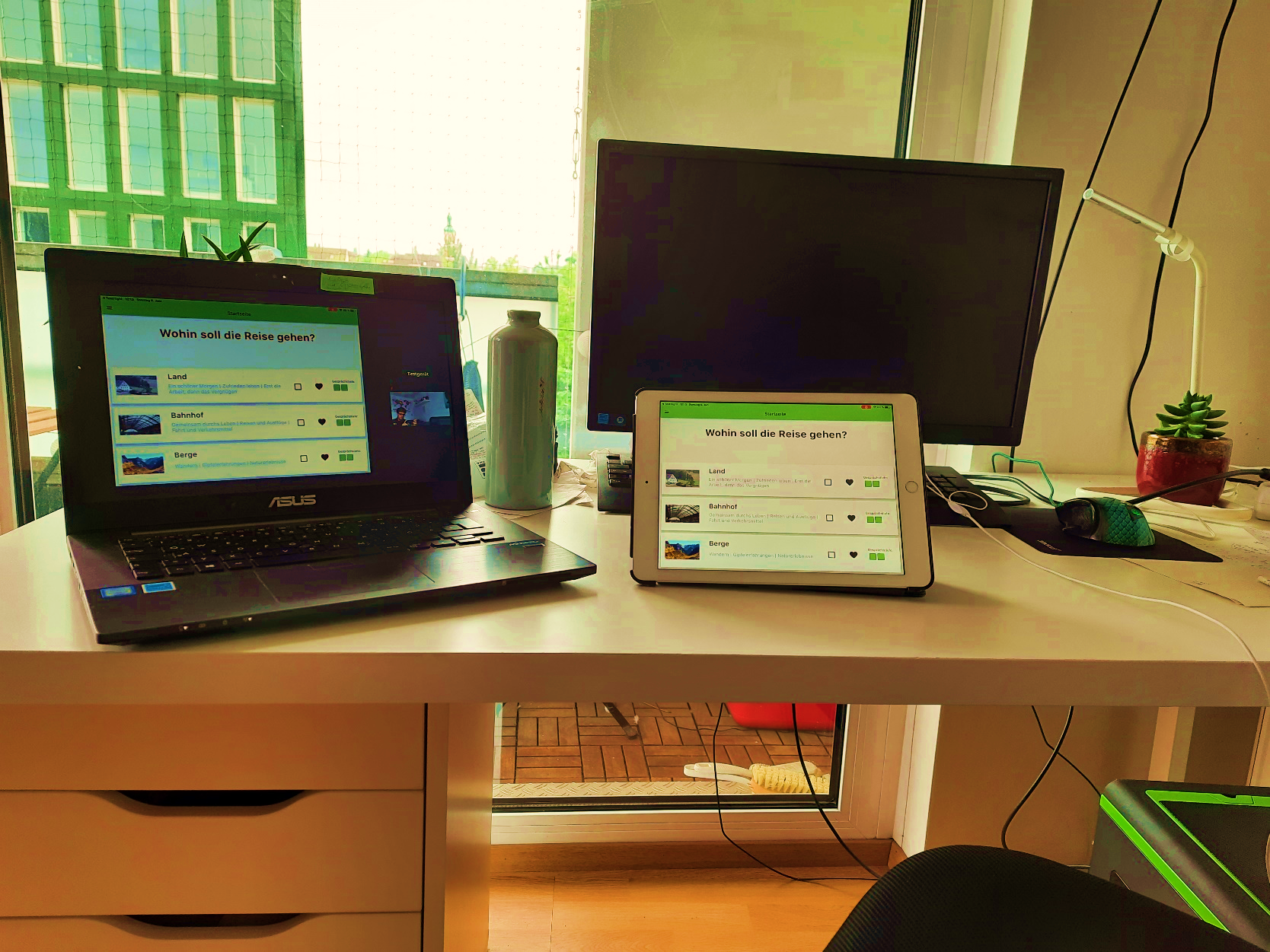 [Speaker Notes: Bei der digitalen Durchführung müssen die Begleitenden ein paar zusätzliche Voraussetzungen erfüllen. 
<klick> 
Sie sollten sich mit den technischen Geräten wie Tablet/Laptop und Computer und ihren Basisfunktionen auskennen und wissen <klick>, wie Sie eine Videotelefonie starten und den eigenen Bildschirm teilen können. 
Damit in den Gesprächen sowohl das Bild der Begleitung, also das eigene Bild, sowie die Oberfläche der App geteilt werden können, müssen zwei Geräte genutzt werden. Die digitale Vernetzung kann dann über einen Videotelefonie-Anbieter erfolgen, beispielsweise Zoom. 
<klick>
Für die Videotelefonie ist eine gute Internetverbindung sowie eine gute Kamera und ein gutes Mikrofon eine wichtige Voraussetzung. Falls das Gesprächsgegenüber sehr unerfahren in der Videotelefonie ist, kann eine anfängliche Unterstützung vor Ort sinnvoll sein.
<klick>
Die Anforderungen an die Gesprächsmoderation kann sich ebenfalls verändern. Im digitalen Raum sollten Kommunikationsregeln festgelegt werden, denn ein paralleles Sprechen kann dazu führen, dass man nicht verstanden wird. Damit ist zum Beispiel gemeint, dass in Gruppengesprächen bei Redewunsch sichtbar die Hand gehoben wird.]
Digital: Aufgaben der Begleitung
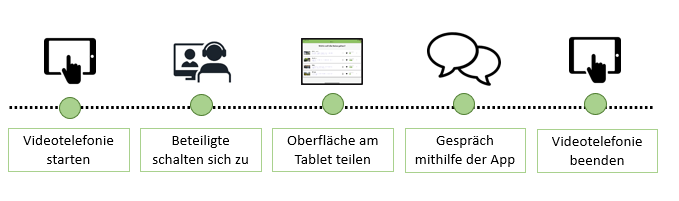 Abbildung: Organisatorischer Ablauf von Biographie-Gesprächen mit der BaSeTaLK-App im digitalen Setting
[Speaker Notes: Wie sieht der organisatorische Ablauf bei digitalen Biographie-Gesprächen aus?
<klick> Um das Gespräch zu beginnen, muss zunächst die Videotelefonie gestartet werden <klick> und das Gesprächsgegenüber sich dazuschalten. Dabei kann Unterstützung von Angehörigen oder Pflegepersonal hilfreich sein. <klick> Nach der Begrüßung wird die BaSeTaLK-App-Ansicht geteilt, sodass alle Teilnehmenden die App sehen können. 
Auch wenn die App von allen gesehen werden kann, ist eine Bedienung der App nur durch die Begleitung möglich. Die Gesprächsphase selbst unterscheidet sich nicht von der Umsetzung eines Präsenztreffens. <klick> Nach dem Gespräch und der Verabschiedung wird zum Schluss die Videotelefonie wieder beendet.]
Analog & digital: Gesprächsführung
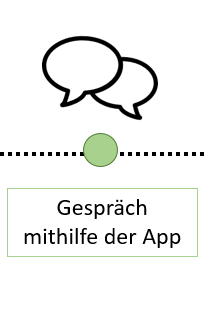 Moderation und Zeitmanagement
„Da sein“ / offenes Ohr schenken
Emotionen aufnehmen, annehmen & aushalten
[Speaker Notes: Das Herzstück der Begleitung sowohl im analogen als auch im digitalen Setting ist die Gesprächsführung. <klick>
Sie erfahren dazu mehr in Modul 5. An dieser Stelle vorab ein paar erste Anhaltspunkte. 
<klick> Zur Gesprächsführung gehören die Moderation und das Zeitmanagement. Alle Gesprächsbeteiligten sollten gleichwertig in die Kommunikation einbezogen und der Überblick über die Zeit behalten werden, um das Gespräch rechtzeitig zu einem runden Abschluss bringen. 
<klick> „Da-zu-sein“ und ein offenes Ohr zu schenken sind die wichtigsten Funktionen der Begleitung. Das Gegenüber soll erkennen, das es ernst und wichtig genommen und als ganzen Person wahrgenommen wird. 
<klick> Dabei gehört es in der Begleitung auch dazu Emotionen wahrzunehmen, anzunehmen und auszuhalten. Viele erfahrene ehrenamtlich Begleitende machen dies ganz intuitiv. Trotzdem ist es wichtig, im Vorhinein darauf einzugehen und zu überlegen, welche Emotionen aufkommen könnten und wie darauf reagiert werden kann. Der Umgang mit aufkommenden Emotionen wird in Modul 7 vertieft.]
Modul 3: Take-Home-Message
BaSeTaLK Gespräche können analog in Präsenz oder digital per Videotelefonie stattfinden

Die digitale Durchführung hat Vorteile wie die Überbrückung weiter Distanzen, erfordert aber auch technische Geräte und setzt Grundkenntnisse im Umgang damit voraus
[Speaker Notes: Was Sie aus Modul 2 mitnehmen sollten:
<klick>
BaSeTaLK Gespräche können analog in Präsenz oder digital per Videotelefonie stattfinden
<klick>
Die digitale Durchführung hat Vorteile wie die Überbrückung weiter Distanzen, erfordert aber auch technische Geräte und setzt Grundkenntnisse im Umgang damit voraus]
Modul 3
Wie wird die BaSeTaLK-App eingesetzt?
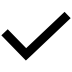 [Speaker Notes: Damit sind wir bereits am Ende von „Modul 3: Wie wird die BaSeTaLK-App eingesetzt?“ angekommen.

Weiter geht es in Modul 4, in dem Sie mehr zur Gesprächsgestaltung von Biographie-Gesprächen mit der BaSeTaLK-App erfahren.]